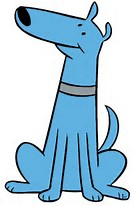 Social 
RIGHT
Derision
Progressive taxation & 
less inequality
Econ
 RIGHT
Econ
 LEFT
Exploitation
Distraction
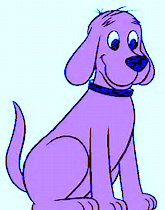 Reduction
Social 
LEFT
Positive attitude to diversity & inclusion
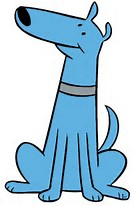 Social 
RIGHT
Derision
Progressive taxation & 
less inequality
Econ
 RIGHT
Econ
 LEFT
Exploitation
Distraction
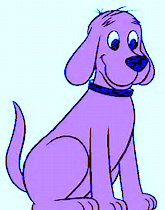 Reduction
Social 
LEFT
Positive attitude to diversity & inclusion
“INTERSECTIONALITY”